PREVIDÊNCIA COMPLEMENTAR DOS SERVIDORES PÚBLICOS ESTADUAIS DE MATO GROSSO DO SUL
Renata Raule Machado
Emenda 103/19 – Alterações no art.  40 da CFTorna obrigatória a implantação da Previdência Complementar
§ 14. A União, os Estados, o Distrito Federal e os Municípios, desde que instituam regime de previdência complementar para os seus respectivos servidores titulares de cargo efetivo, poderão fixar, para o valor das aposentadorias e pensões a serem concedidas pelo regime de que trata este artigo, o limite máximo estabelecido para os benefícios do regime geral de previdência social de que trata o art. 201 (art. 40, antes da EC n. 103/19)


§ 14. A União, os Estados, o Distrito Federal e os Municípios instituirão, por lei de iniciativa do respectivo Poder Executivo, regime de previdência complementar para servidores públicos ocupantes de cargo efetivo, observado o limite máximo dos benefícios do Regime Geral de Previdência Social para o valor das aposentadorias e das pensões em regime próprio de previdência social, ressalvado o disposto no § 16. (art. 40, com redação dada pela EC n. 103/19)
EM RESUMO:
FIQUE ATENTO: o Regime de Previdência Complementar somente se aplicará aos servidores que ingressarem a partir de sua vigência
CRIAÇÃ0 PREVIDÊNCIA COMPLEMENTAR – Lei Complementar nº 261, de 21 de dezembro de 2018;
Início da Adesão à SP-PREVCOM – 28/05/2019 (ASSINATURA DO PROTOCOLO DE INTENÇÕES)
Conclusão – aprovação da PREVIC -  em 13/07/2020 foi publicada no Diário Oficial da União a aprovação, do Regulamento do Plano de Benefícios PREVCOM MS e o Plano de Adesão, através da Portaria nº 478, de 08 de julho de 2020, momento em que o Plano passou a viger
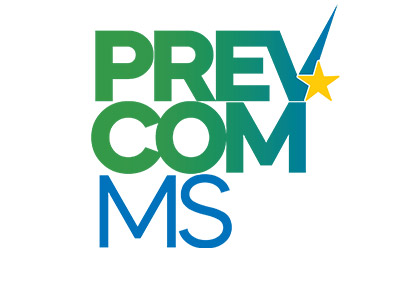 Um plano feito sob medida para o Mato Grosso do Sul. As características foram adaptadas de acordo com o perfil dos servidores públicos do Estado da Região Centro-Oeste. Como em São Paulo, o plano é opcional e utiliza a modalidade de Contribuição Definida (CD), ou seja: todos os meses o servidor investe um valor pré-determinado numa conta individual. Ao se aposentar, recebe o montante acumulado em parcelas mensais.
Adesão automática
Para os admitidos no serviço público do Estado depois de 13/07/2020, com salários acima do teto do INSS (R$ 7.087,22 em 2022), a adesão ao PREVCOM MS é automática.
Quer saber mais? Acesse a página do PREVCOM MS.

https://www.prevcom.com.br/
Atendimento ao participante
(11) 3150-1943/1944 (Grande SP)
0800 7619 999 (demais localidades)
segundas às sextas-feiras, das 10h às 16h
participante@prevcom.com.br
Benefícios do RPPS ficam no limite do RGPS (R$ 7.087,22 em 2022);
 Plano de benefícios complementares unicamente na modalidade de contribuição definida;
 Instituído por lei de iniciativa do respectivo Poder Executivo;
Respeito ao art. 202 da CF e as LC 108 e 109/2001. Entidade fechada de previdência complementar de natureza pública.
 “Obrigatório” para quem ingressar após a instituição da previdência complementar.
Facultativo para quem ingressou antes (art. 40, §16, CF).
COMITÊ GESTOR
O Comitê Gestor de Plano é o órgão responsável pela definição da estratégia das aplicações financeiras e acompanhamento do PREVCOM MS, observadas as diretrizes fixadas pelo Conselho Deliberativo e pela Diretoria Executiva da Prevcom. Estão entre suas atribuições:
Manifestar-se sobre a indicação do atuário e de auditores independentes do respectivo plano;
Manifestar-se sobre a escolha dos gestores das carteiras terceirizadas, acompanhando os resultados, podendo solicitar as substituições quando os resultados não atenderem às expectativas;
Parametrizar a Política de Investimentos do exercício subsequente que se revele mais adequada ao perfil da massa de participantes do plano;
Acompanhar a Política de Investimentos em execução, verificando a adequação e a aderência dos investimentos aos seus parâmetros;
Propor ao Conselho Deliberativo alterações no regulamento dos planos de benefícios;
Indicar um membro para participar do Conselho Consultivo quando constituído, bem como determinar sua exoneração;
Acompanhar os balancetes mensais obrigatórios, solicitando da área técnica respectiva os esclarecimentos que julgar pertinentes.
Fornecer à Diretoria Executiva as informações necessárias sobre o respectivo plano de benefícios, sempre que necessário;
Solicitar às áreas técnicas da Prevcom estudos, pareceres e documentos relativos aos respectivos planos de benefícios;
Participar do sistema de controle de riscos implantado na Prevcom, avaliando e aprimorando, continuamente, os procedimentos que possam identificar possíveis riscos;
Identificar as deficiências de controle, reportando-as em tempo hábil à Diretoria Executiva;
Distribuir, entre os seus membros, tarefas de forma a realizar o acompanhamento eficiente dos planos de benefícios;
Estabelecer rotinas sobre o fluxo de informações entre os vários níveis de gestão da Prevcom.
MEMBROS DO COMITÊ GESTOR DA PREVCOM MS
AGÊNCIA DE PREVIDÊNCIA SOCIAL: RENATA RAULE MACHADO (PRESIDENTE)
GOVERNADORIA: ANDREA CAMPAGNA MARTINS SILVEIRA
SECRETARIA DE ESTADO DA FAZENDA: GUSTAVO HENRI COUTO
INSCRIÇÃO AUTOMÁTICA
SEÇÃO III - INSCRIÇÃO AUTOMÁTICA 
Artigo 15. Os Servidores Efetivos vinculados ao Patrocinador, admitidos no serviço público após o início da vigência do Convênio de Adesão do Patrocinador com a Prevcom, cuja remuneração seja superior ao Teto do RGPS serão automaticamente inscritos no PREVCOM MS desde a data de entrada em exercício, com a alíquota de contribuição de 7,5% (sete e meio por cento).
§1º. Fica assegurado ao Participante o direito de requerer, a qualquer tempo, o cancelamento de sua inscrição, nos termos deste Regulamento. 
§2º. Na hipótese do cancelamento ser requerido no prazo de até 90 (noventa) dias da data da inscrição, fica assegurado o direito à restituição de contribuições vertidas, a ser paga em até 60 (sessenta) dias do pedido de cancelamento atualizadas pela variação do valor da cota do Plano de Benefícios.
DA LICENÇA SEM REMUNERAÇÃO
Art. 18 (omissis)

§ 5º. Na hipótese de o Participante se afastar temporariamente, com prejuízo total de sua remuneração, aplicam-se as regras do Autopatrocínio e, na hipótese de afastamento ou licença com prejuízo parcial da remuneração poderá solicitar a redução do valor da sua contribuição, continuando, em ambos os casos, a ser responsável pelo pagamento da taxa de administração do plano, assim como eventual benefício de risco contratado.
 § 6º. Na hipótese de Participante cedido, sem ônus para a origem, afastado ou licenciado sem remuneração ou subsídio, fica mantida a obrigação de contribuição do Patrocinador responsável pelo pagamento da nova remuneração ou subsídio, quando a cedência ocorrer entre órgãos, entidades e Poderes do Estado.
 § 7º. O Patrocinador arcará com a sua contribuição somente quando o afastamento ou licença se der sem prejuízo total da remuneração do servidor.
O QUE É AUTOPATROCÍNIO?
Art. 5º (omissis)

§ 5º. São Autopatrocinados aqueles que, deixando de ser Participantes Ativos, Participantes Ativos Facultativos, Participantes Ativos Anteriores ou Participantes Comissionados ou Temporários pelo rompimento do vínculo funcional ou empregatício com o Patrocinador ou por ocorrência de perda total ou parcial da remuneração recebida, optarem por permanecer inscritos no PREVCOM MS e recolher as contribuições determinadas para eles e para o Patrocinador no Plano Anual de Custeio.